Дигитални хербаријум мог завичаја
Ментор: Јелена Петровић
Ученик: Мила Матејевић

Алексиначка гимназија

Мај 2021.
Биљни свет мог завичаја
Наш крај је изузетно богат биљним светом. 
Одликују га:
питоме долине са једногошњим и вишегодишњим биљкама и травама
грмасте биљке
листопадне шуме у равничарским и брдским пределима 
четинарске шуме и лековите биљке у планинама
Најразноврснији биљни свет може се наћи на Озрену, Малом и Великом Јастрепцу, као и у околини реке Моравице. На овим просторима расту храст, буква, цер, као и зељасте биљке попут зеља и коприве.
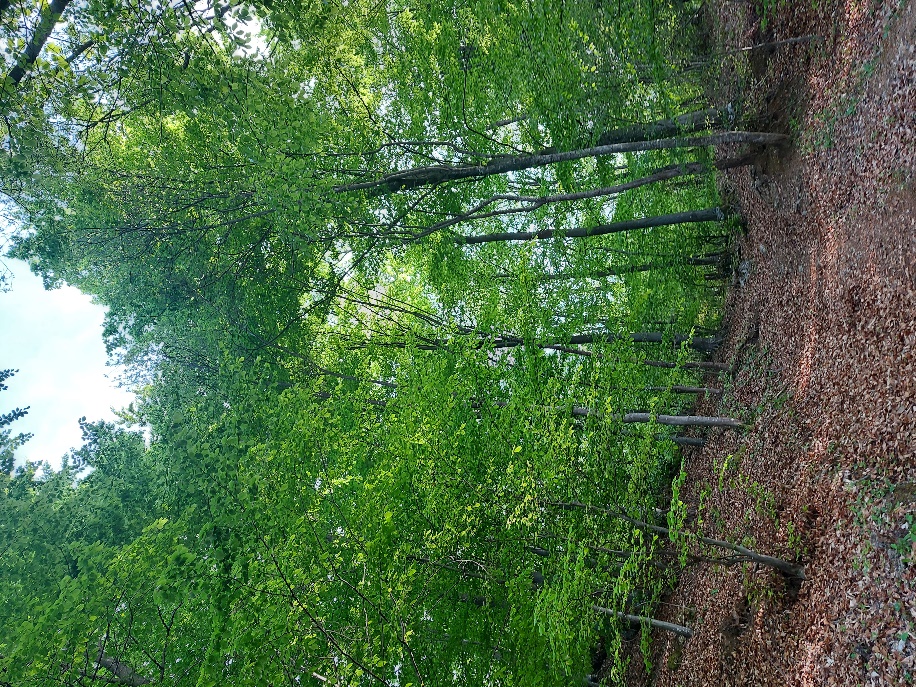 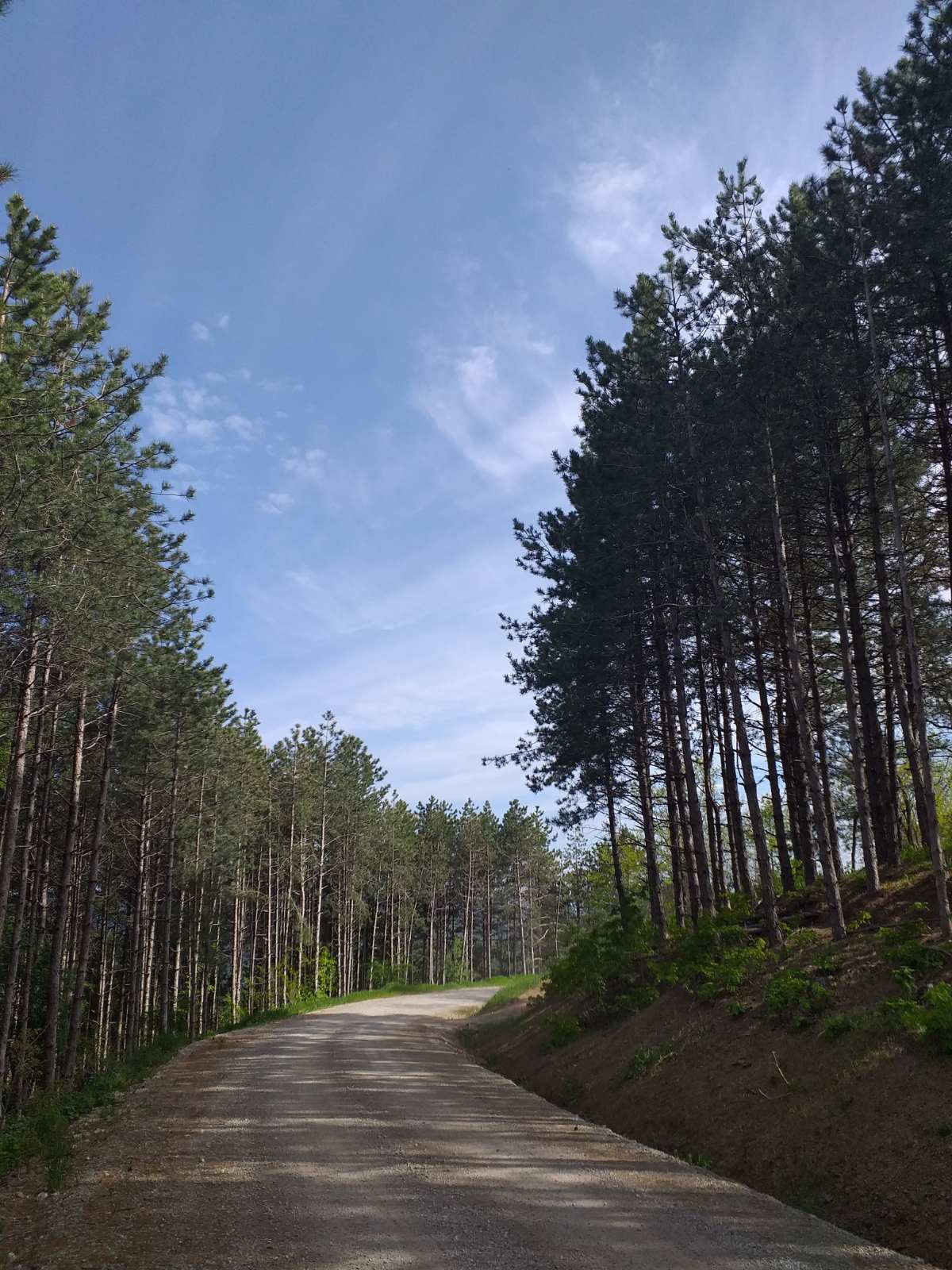 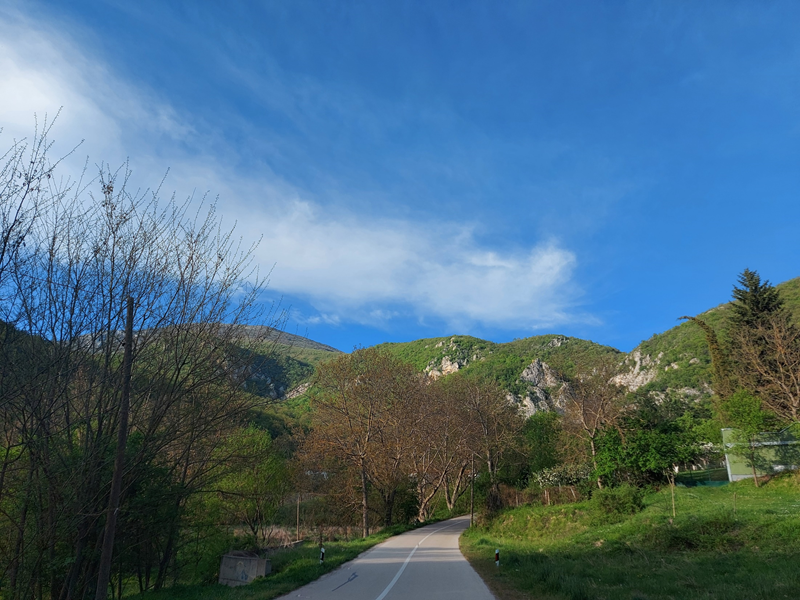 Јагорчевина
Јагорчевина је једна од првих пролећних биљака због тога што јој одговара температура од око 20оС. Цвета у марту и априлу.
Садржви витамин С, натријум и калцијум те се користи као лек за болести срца, плућа и за искашљавање. 
Угрожена је врста.
Камилица
Значај камилице препознали су још и Египћани и Стари Грци.
Једна је од најлековитијих биљака, чији чај се користи код проблема са стомаком или грлом.
Њен пријатан мирис изузетно опушта и смирује.
Нана
Чај од нане је врло лековит. Користи се за лечење проблема са желуцем и стомаком.
Има велике количине етарског уља, тако да има и широку примену у прехрамбеној и козметичкој индустрији.
Постоји више од 30 врста ове биљке.
Бели слез
Бели слез углавном расте поред река јер му највише одговара влажна земља.
Коришћен је још пре нове ере као лековита биљка.
Користи се за облоге, против кашља и за испирање грла.
Иако улази у састав многих чајева, не препоручује се да се кува јер тиме губи на значају.
Боквица
Боквица је зељаска скривено семеница.
Постоји преко 250 подврсти ове биљке, али их у Србији има свега 15.
Цвета од јуна до септембра.
Њени листови користе се као званични лекови у неким земљама јер су добри против кашља, астме и других плућних болести.
Жалфија
Жалфија је ароматична биљка лепог мириса.
У Србији се у природи најчешће налази у Сићевачкој клисури.
Због тога што је врло лековита и користи се против разних болести, назива се још и биљком здравља.
Препоручује се да се узима у малим количинама.
Зова
Зова је жбунаста биљка која достиже и до 10м висине.
Расте и у близини насеља и у шумама.
Користи се за лечење бронхитиса, грипова, кашља, дијабетеса...
Скоро сви њени делови нашли су лековиту примену, али се најчешће користи цвет.
Глог
Глог је трновита, жбунаста биљка.
Постоји много врсти глога, али су најпознатије и најраспорстрањеније бели и црвени глог.
Глог се препоручује особама које имају повишен крвни притисак.
Користи се и за прављење компота.
Багрем
Багрем успева на скоро свим типовима земљишта, због чега је широко распрострањен и у Северној Америци и у Европи.
Брзо расте.
Користи се за изградњу различитих конструкција и паркета.
Најраспрострањеније је медоносно дрво у Србији.
Хајдучка трава
Име хајдучка трава добија по томе што су је користили хајдуци да зацељују ране.
Успева у скоро свим деловима света.
Може да се користи и као додатак јелу.
Осим што доприноси лечењу разних болеси, добра је и против анксиозности и нервозе.
Мајчина душица
Мајчина душица нашем народу позната је од давнина.
Садржи доста витамина и минерала.
Појачава апетит.
Користи се за отклањање респираторних проблема.
Кантарион
Кантарион углавном расте на ливадама.
Користи се као антисептик и аналгетик.
Кантарион се примењује и у козметици.
Данас се користи и за лечење несанице.
Бреза
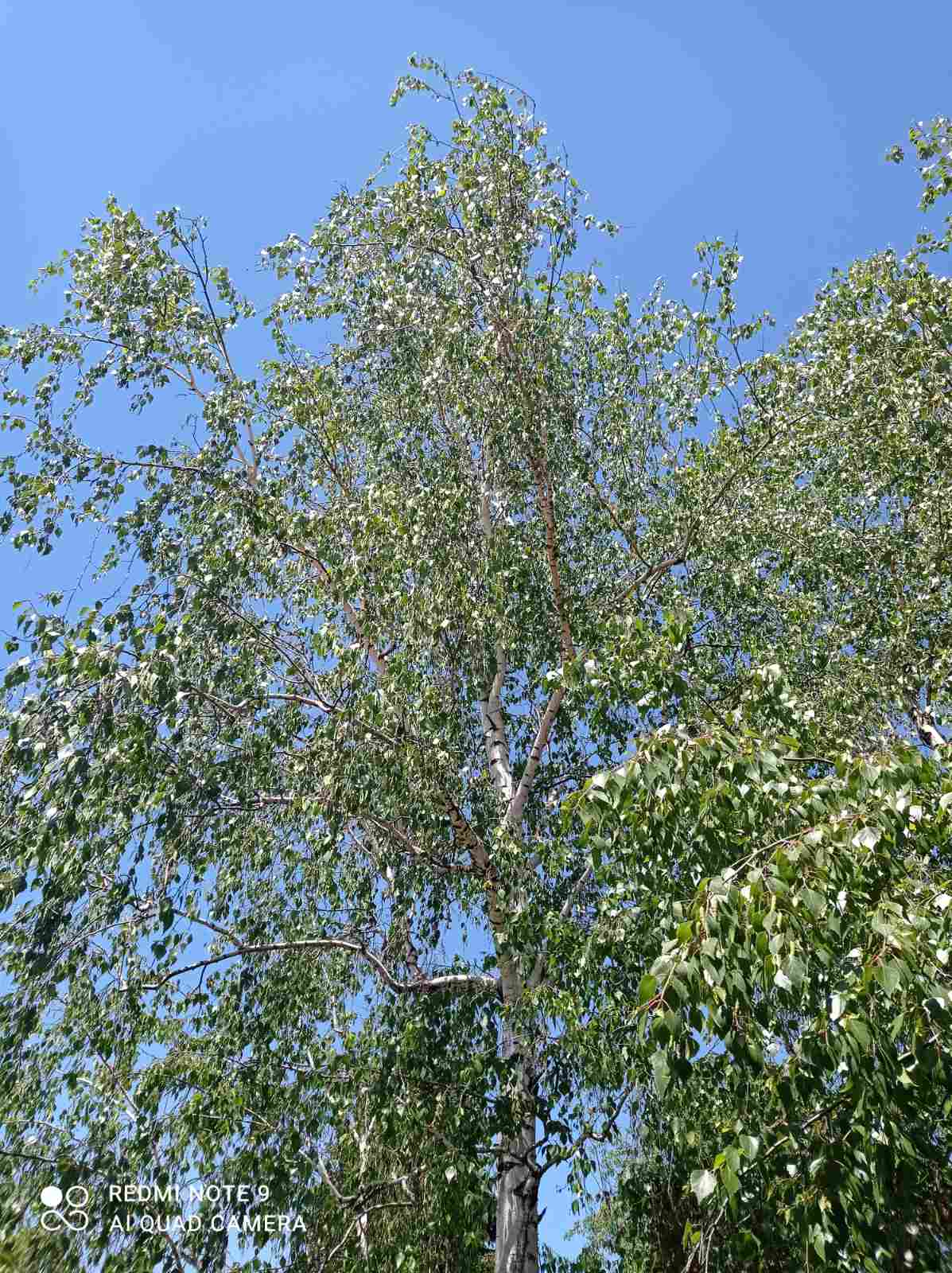 Најчешћа у Србији је бела бреза.
Осим у Европи, има је и у Азији и Америци.
Користи се у столарству.
Коприва
Коприва се назива још и жара.
Распрострањена је на свим континентима.
Добра је за крвне судове.
Садржи доста гвожђа.
Користи се у исхрани.
Мртва коприва
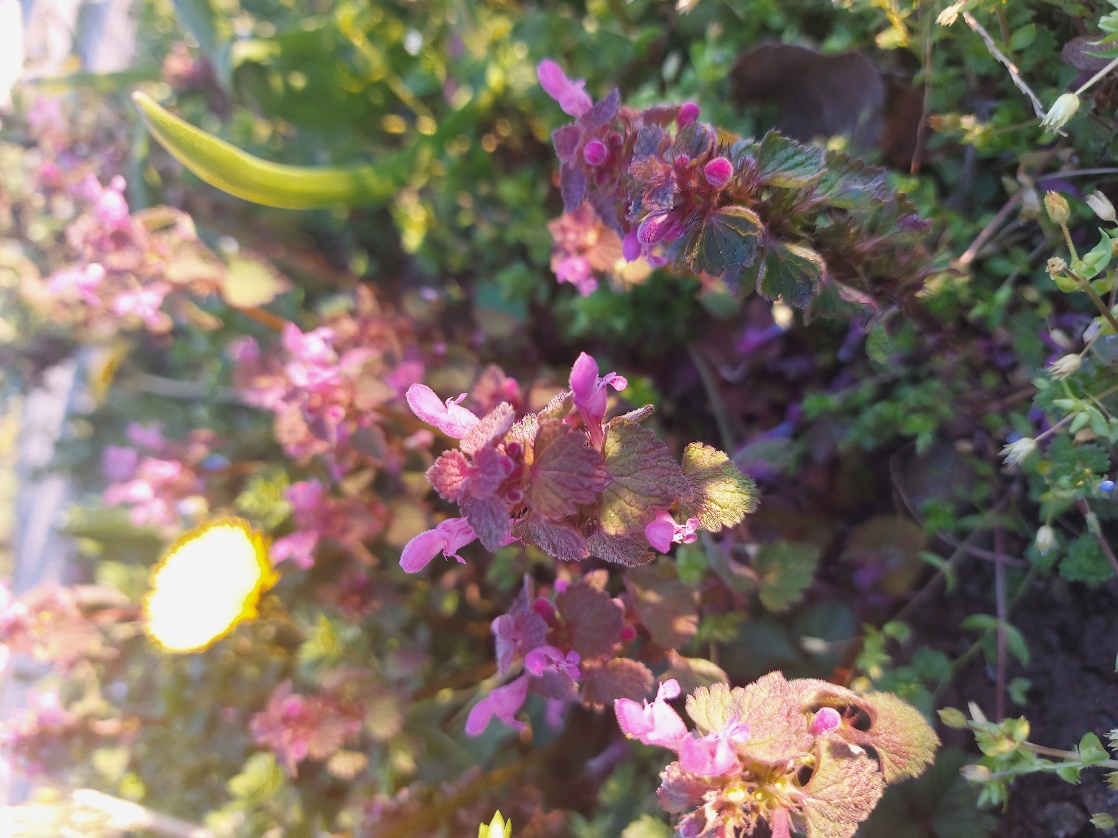 Мртва коприва расте и у баштама и травњацима.
Јестива је.
Лековита је, садржи витамин С.
Липа
Расте само на северној полулопти.
Њени листови су лековити.
Није чврста те се не користи у изради намештаја, али се зато користи за израду играчака.
Расте и до 30м висине.
Кукурек
Кукурек се може наћи углавном у низијама.
Има карактеристичан ризом.
Вишегодишња је биљка.
Користи се у ветерини.
Маслачак
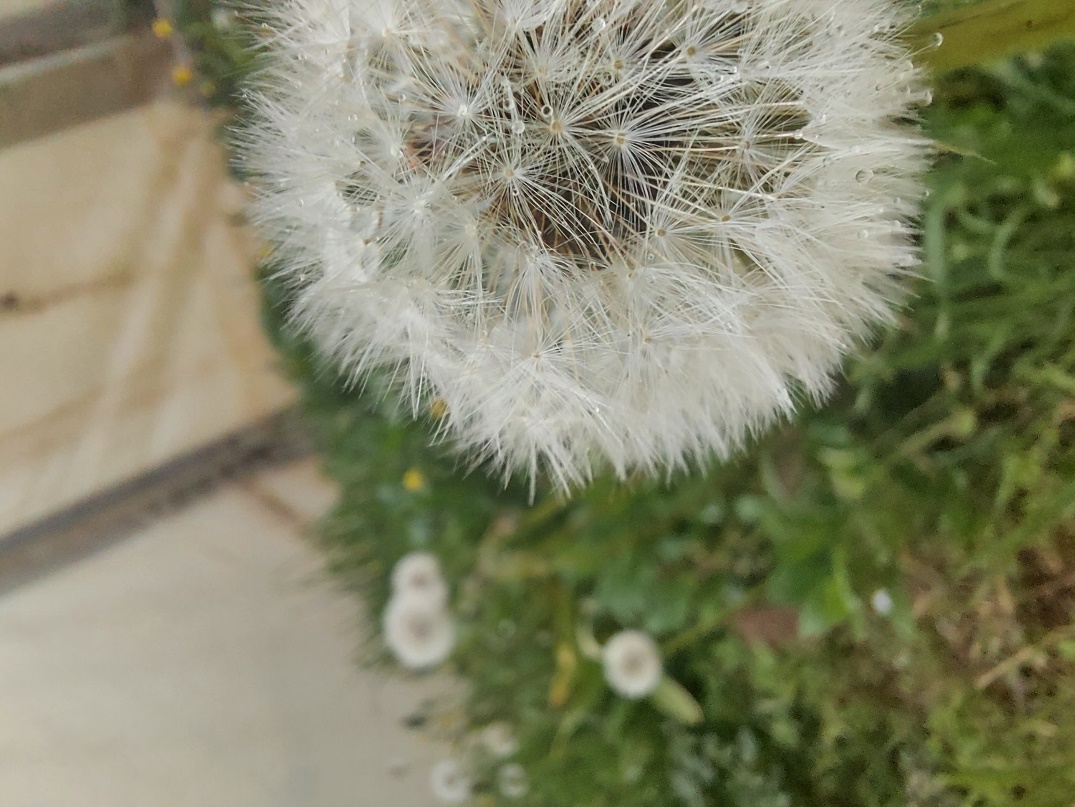 Расте на сваком земљишту.
Јавља се у рано пролеће и задржава се неколико месеци.
Јестиви су.
Добри су за бубреге.
Буква
Стабла могу да буду врло дебела.
Користи се за израду намештаја.
Лако се обрађује.
У Србији постоји велики број букових шума.
Храст
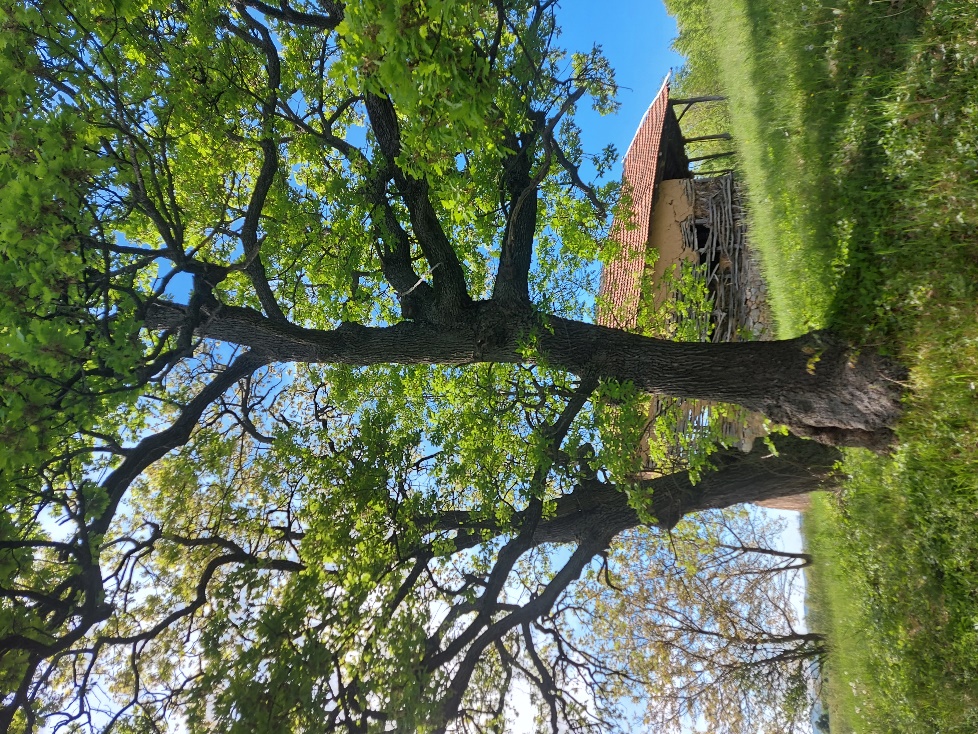 Јела
Пирамидастог су облика.
Одговара јој мало хладнија клима.
Користи се за производњу музичких инструмената.
Црни бор
Расте и до 40м висине.
Доста је распрострањен.
Користи се за озелењавање.
Грађевинско је дрво.
Бели бор
Достиже велику старост.
Расте високо.
Има чврст корен.
Рспрострањен је у Србији на великом броју планина.
Користи се за израду папира.
Љубичица
Јавља се у рано пролеће и не опстаје дуго.
Стабло је полегло.
Због лепог мириса, користи се у индустрији парфема.
Постоје многе врсте љубичица, од којих се неке узгајају као кућне биљке.
Бела рада
Детелина
Постоји преко 300 врсти детелине.
Најчешће су са три листа.
У народу се верује да детелина са четири листа доноси срећу.
Користе се као сточна храна.
Хвала на пажњи!